Faisons  la fête
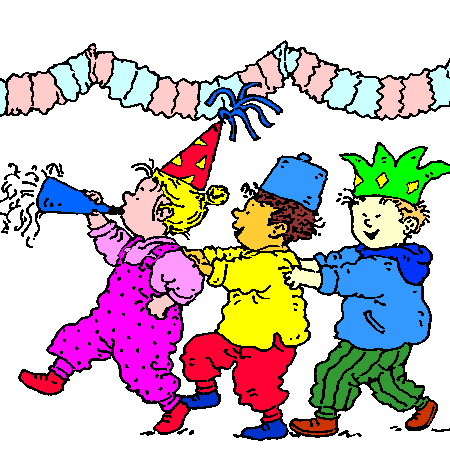 La présantation est faite par Egorova L.V.,professeur de français de l'école № 25 de Balakovo
2011
Contenu de la présentation
1.Affiche
2.Objectifs de notre leçon
3.Lexique
4.Pour savoir dialoguer
5. Fête des Rois
6. Nouvel An
7. Mardi gras
8. Menu de la fête
9. Ressource de l 'Internet
Grand bal masqué
La 5-e b  invite les élèves   de la 5-e  v.






 Venez nombreux   jeudi  30 décembre  dans la salle de fête de l' école.
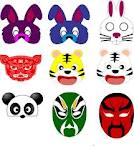 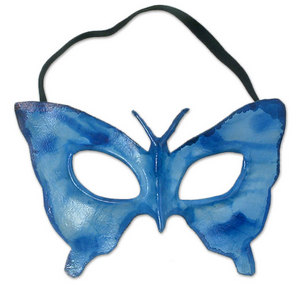 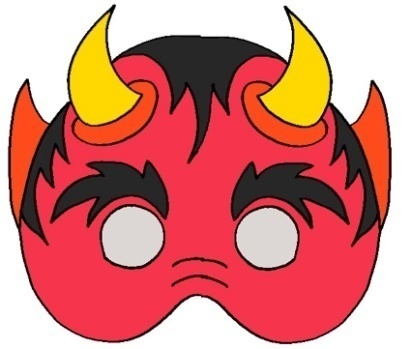 Objectifs de notre leçon
1.Observez l' affiche à la page  64 

2.Faites l 'affiche pour le bal masqué

3.Écrivez les cartes d' invitation

4. Préparez le menu pour la fête.
Pour savoir dialoguer
J 'aime……

J 'invite ……

Je met……

J' aime me déguiser.

Je préfère le costume de……

Pour moi, la fête c 'est…..
Fête des Rois
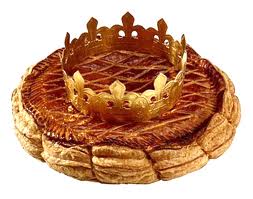 La galette des Rois

La  fève

La couronne

Le Rois et la reine
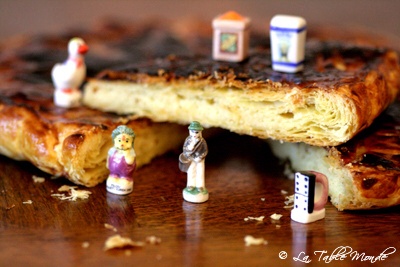 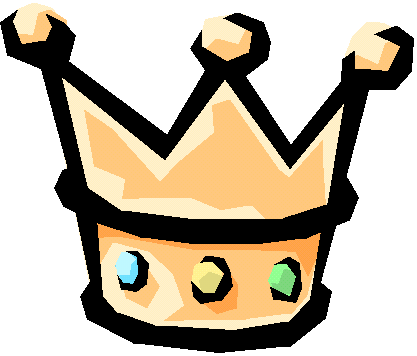 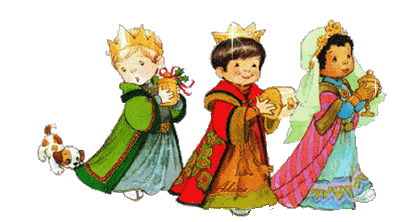 Nouvel An
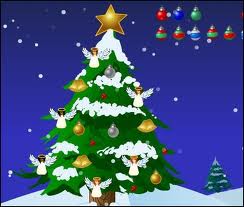 Le sapin

Le père Noël

Les cadeaux

La tarte

Le costume de fée

Les boules et les guirlandes
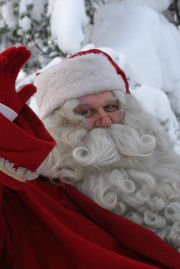 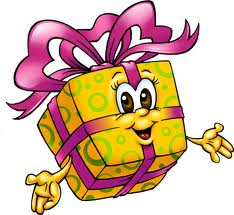 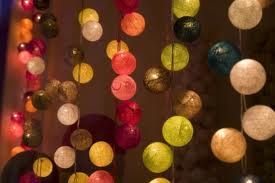 Mardi gras
Des crêpes

  Des carnavals:

  le déguisement,
  la musique, 
  le défilé des personnes déguisées,
  les chars fleuris.
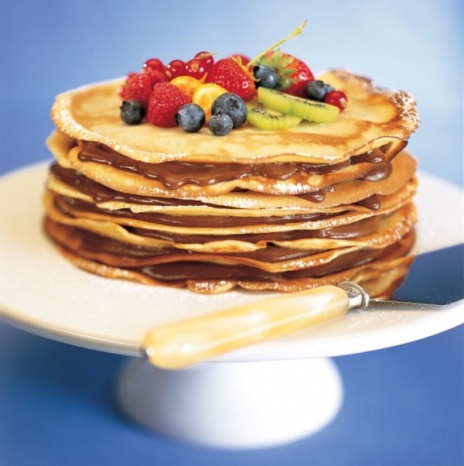 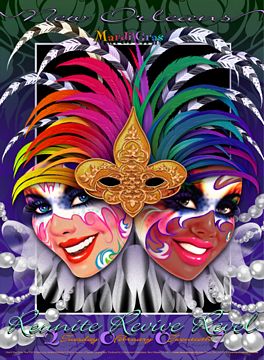 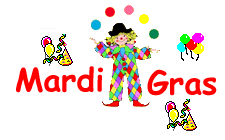 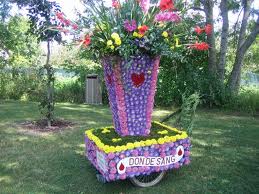 Menu de la fête
Poulet rôti
Tarte à l'ananas
Glace
Poisson
Salade de fruits
Crêpes
Bonbons
Gateau aux pommes
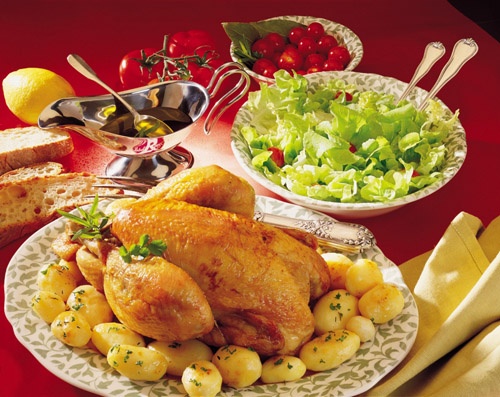 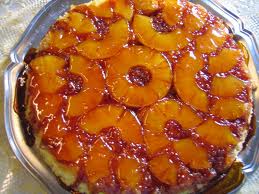 Ressource de l 'Internet
http://www.joyeuse-fete.com/mardigras.html
http://www.latablemonde.fr
http://www.google.fr